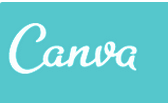 Grafički dizajn – prvi dio
registracija; postavke korisničkog računa
odabir vrste grafike – osnovne radnje
pozadina – osnovne radnje s objektima
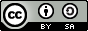 canva
Besplatna web aplikacija koja nudi bezbroj grafičkih mogućnosti za različite namjene – od izrade prezentacija, plakata, pozivnica, do fotografija za podjelu na blogu i društvenim mrežama.
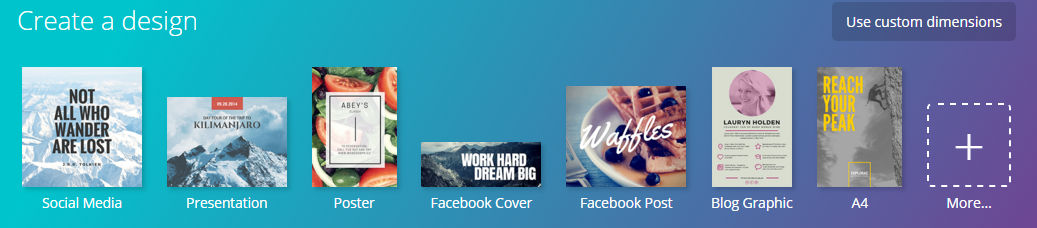 2
Sanda
canva
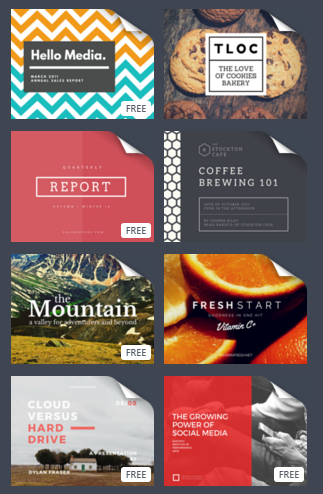 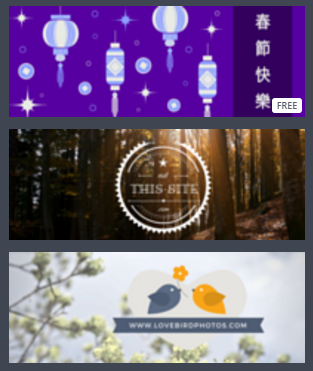 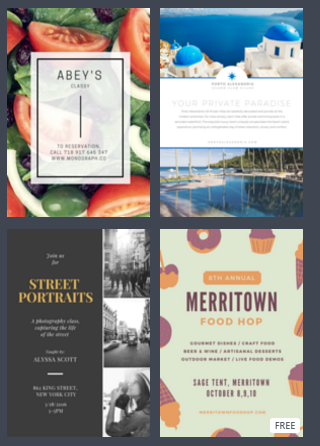 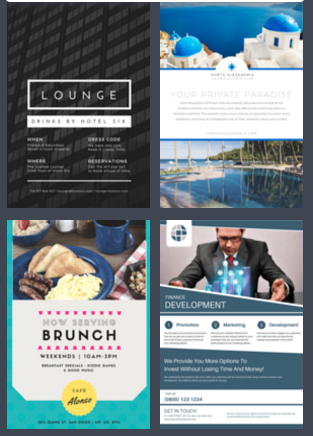 3
Sanda
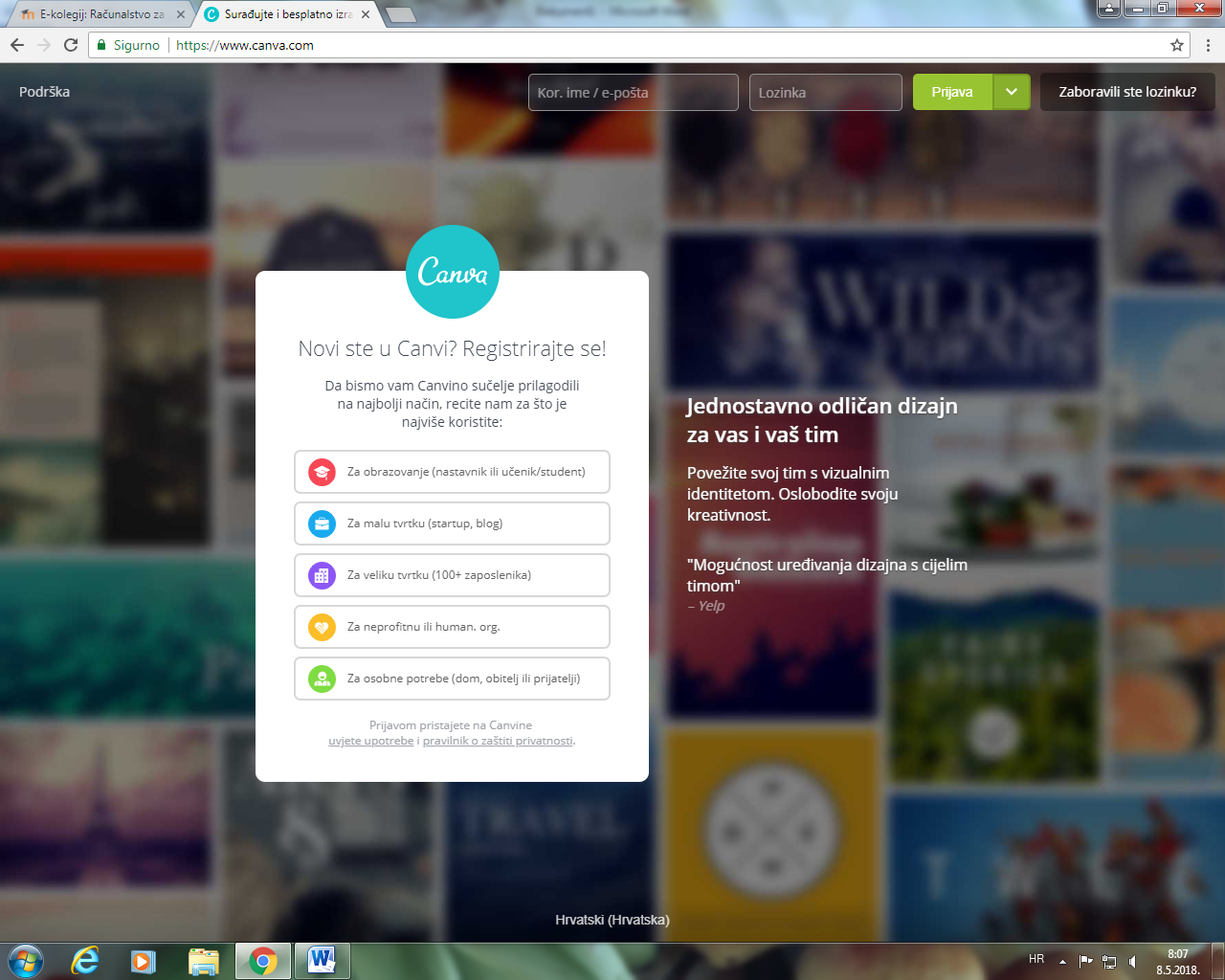 registracija
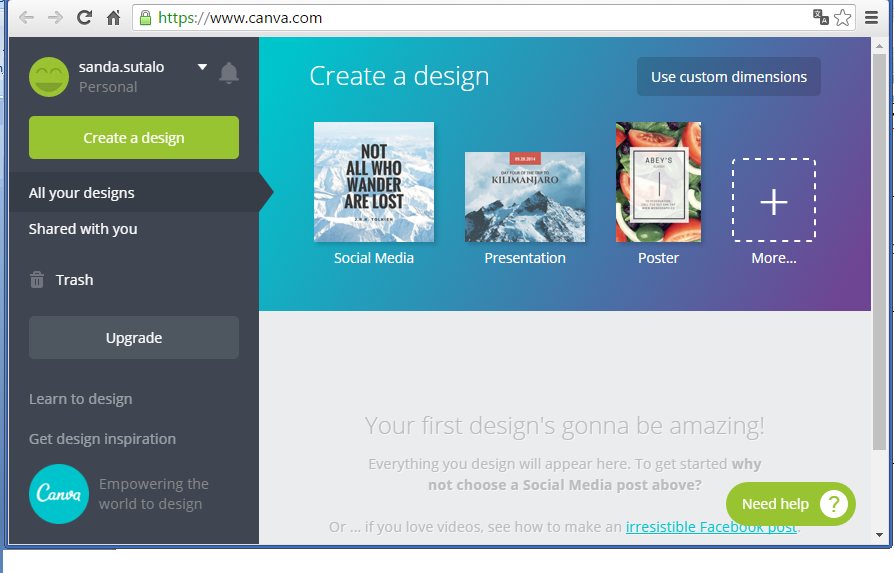 Za korištenje aplikacijom potrebna je registracija na jedan od ponuđenih načina.
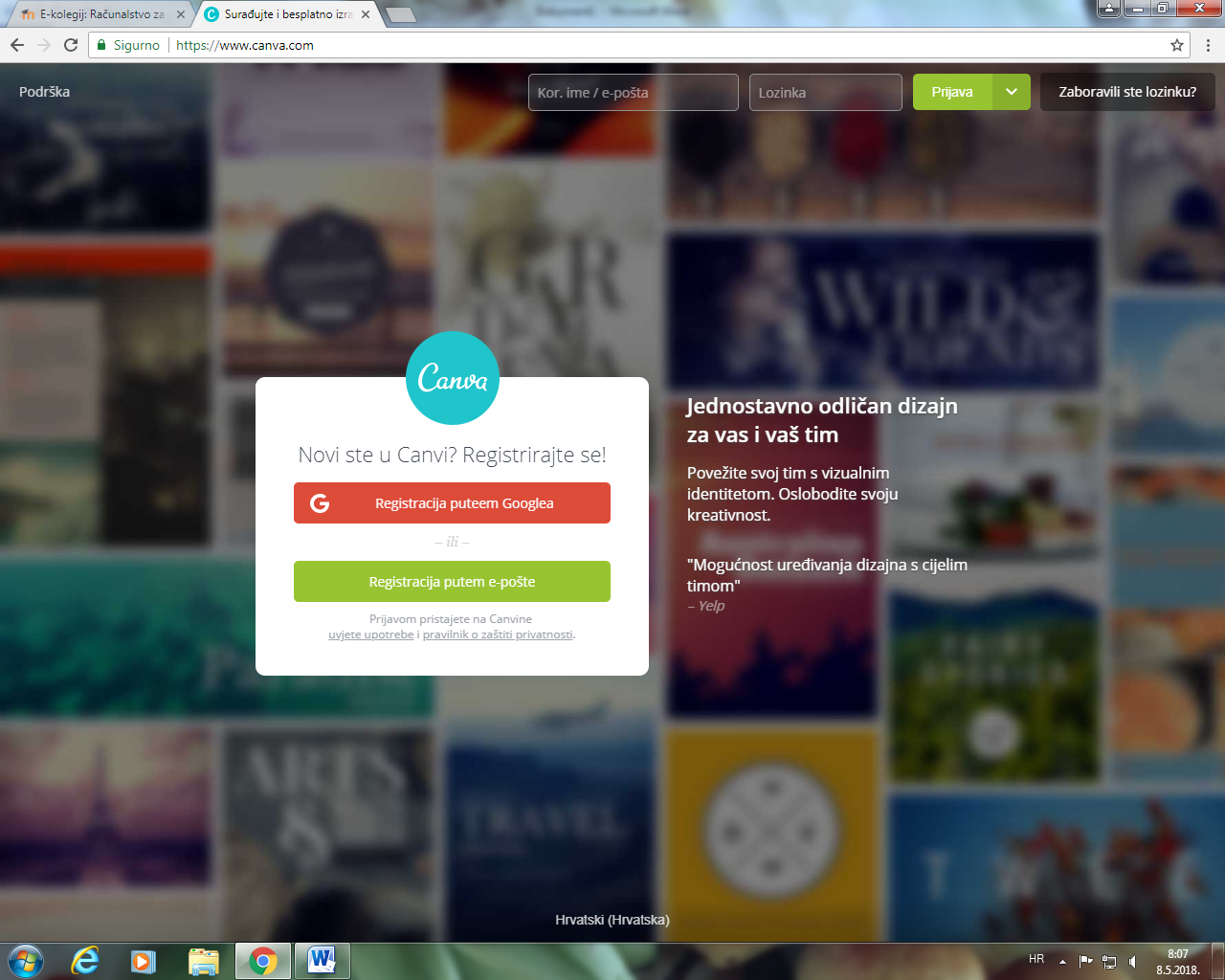 4
Sanda
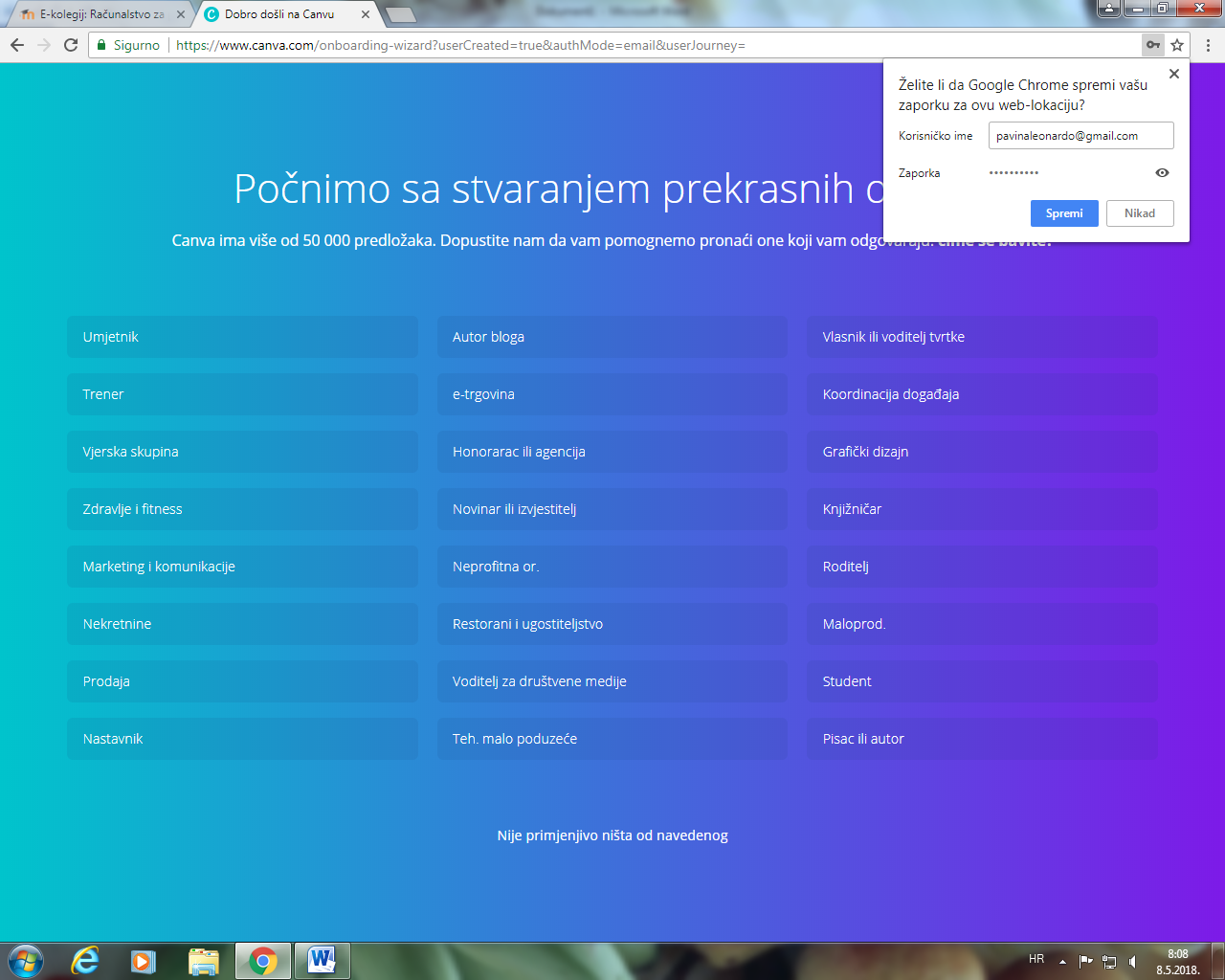 3
1
2
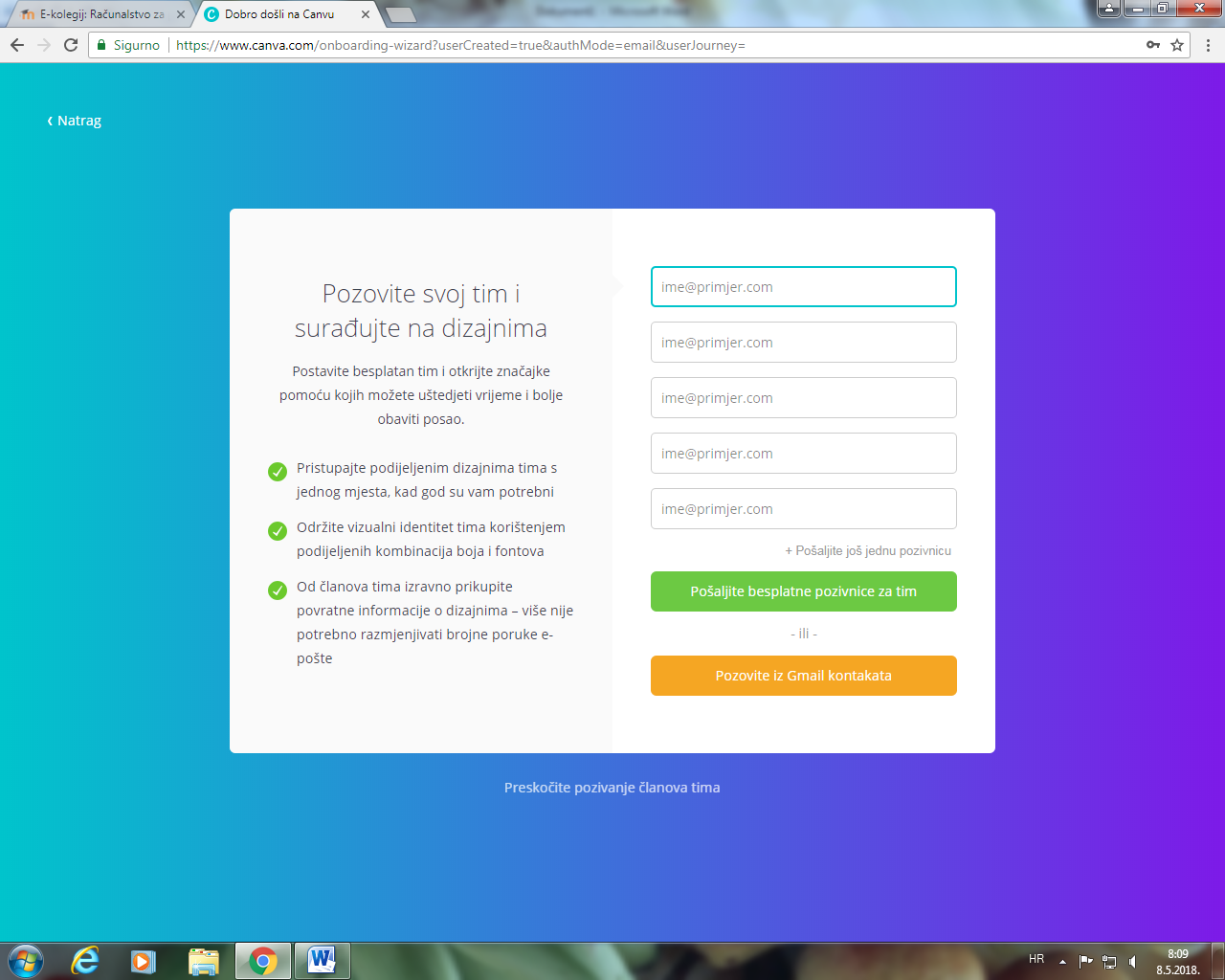 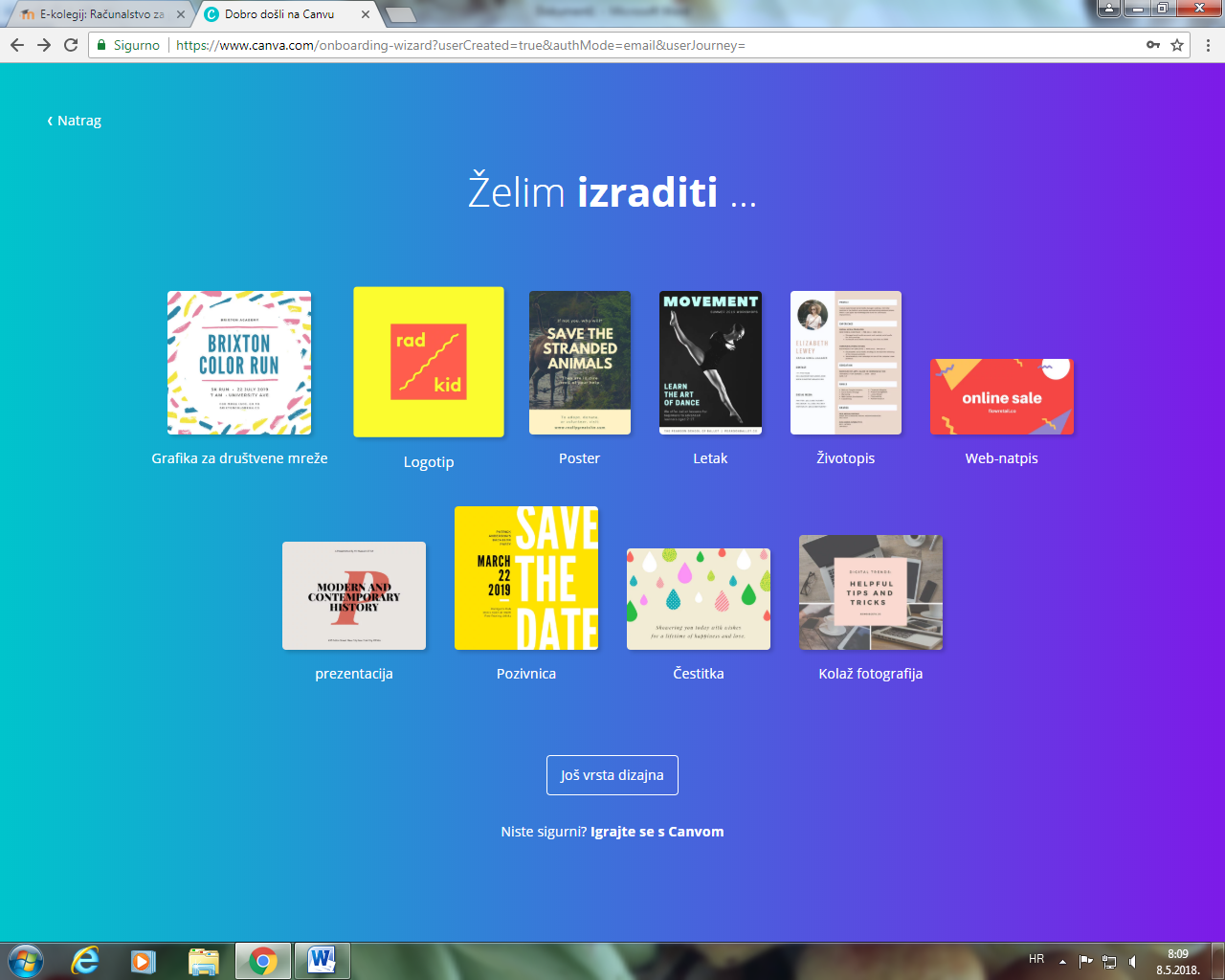 3
4
5
Sanda
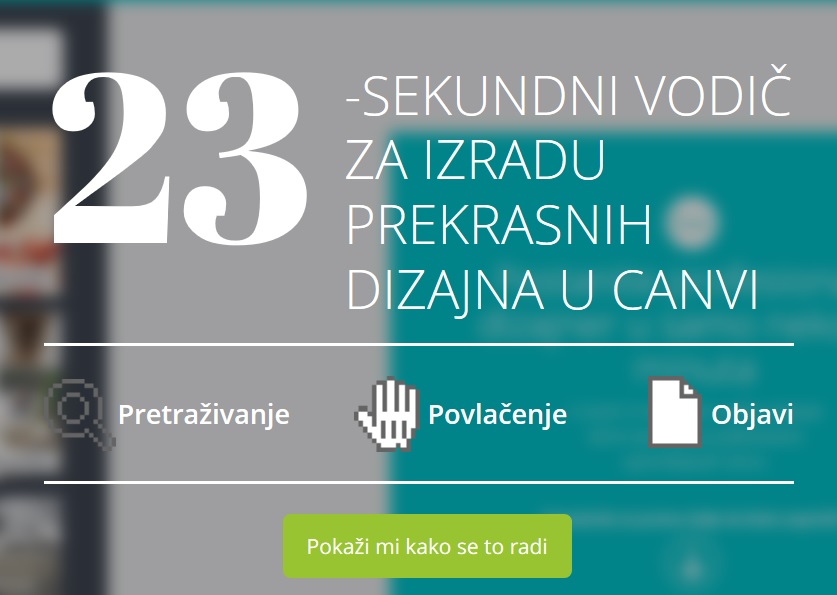 1
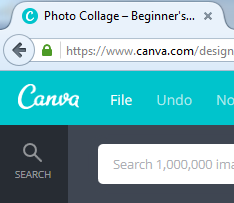 2
3
6
Sanda
https://www.canva.com   sučelje
7
Sanda
Postavke korisničkog računa
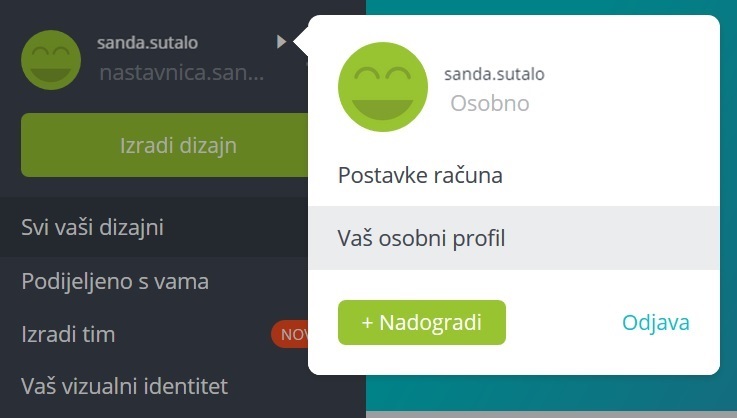 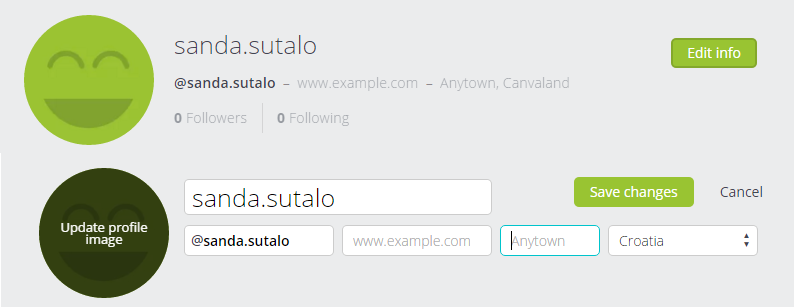 8
Sanda
registracija
Sanda
9
izradi dizajn
Po odabiru naredbe Izradi dizajn, potrebno je odabrati željenu vrstu grafike. Odabrat ćemo Poster.
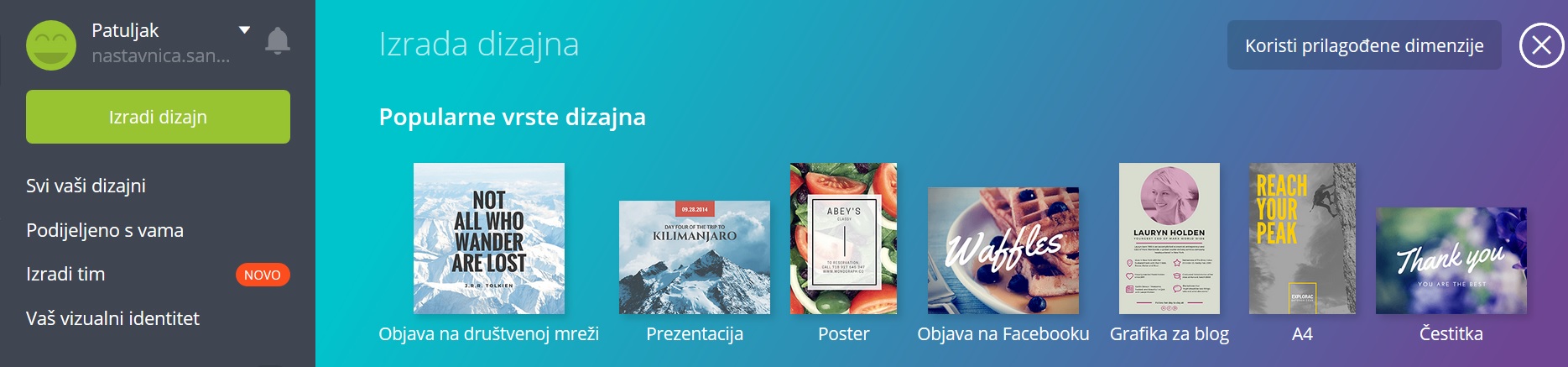 10
Sanda
Osnovne radnje
Uradci se spremaju po automatizmu.
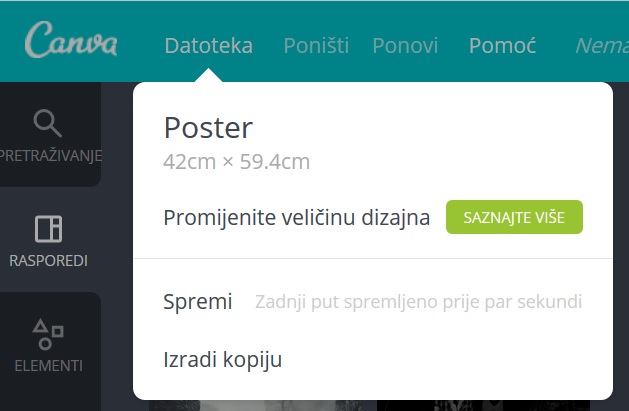 Imenovanje grafike.
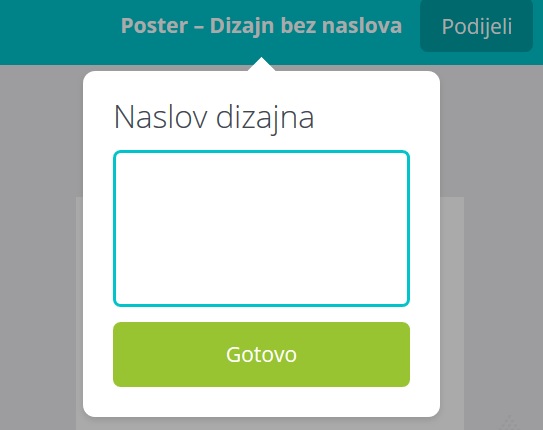 11
Sanda
Dodavanje nove stranice
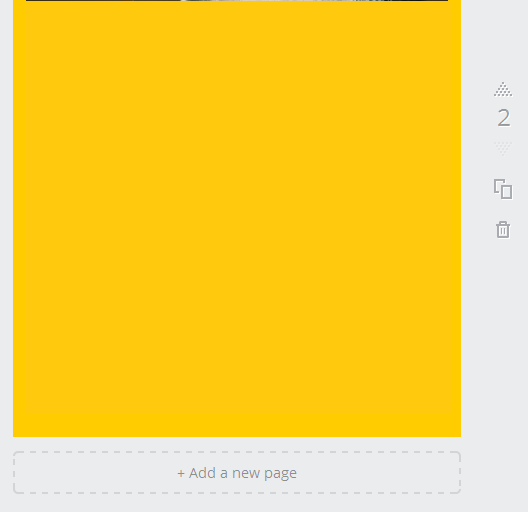 Navigacija.
Kopiraj stranicu.
Obriši stranicu.
Odabranoj vrsti grafike lako je dodati novu stranicu.
12
Sanda
pozadina
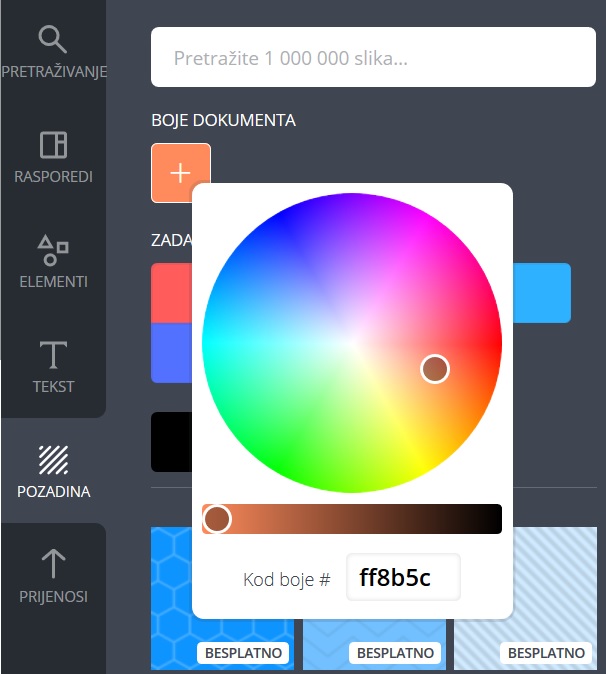 Grafici se može zadati izgled pozadine (Pozadina). Može biti jednobojna ili poprimiti izgled nekog od ponuđenih predložaka.
13
Sanda
pozadina
Sanda
14
Umetanje objekata
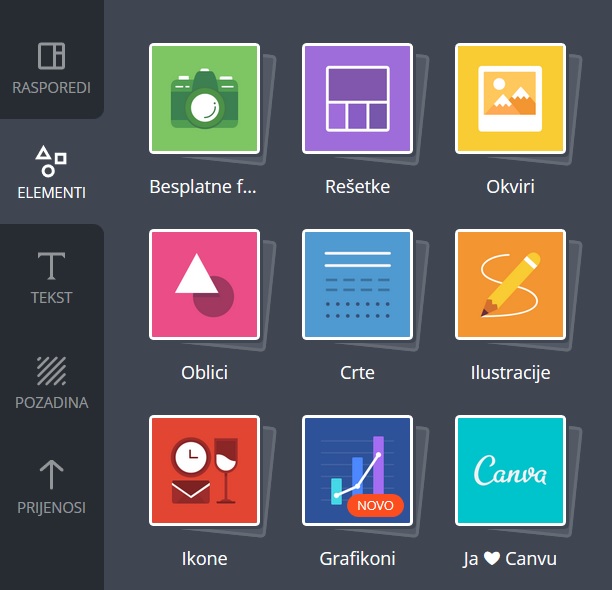 Na grafiku je moguće umetati razne vrste objekata (Elementi) iz ponuđenih kategorija.
15
Sanda
Osnovne radnje s objektima
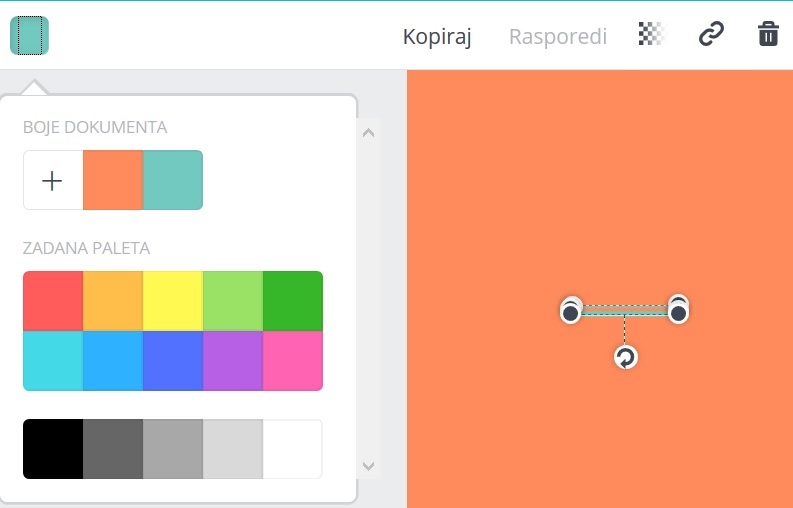 Podešavanje boje objekta.
Umetnute objekte lako je ukloniti za to predviđenim alatom.
Kopiranje objekta.
Objekt je moguće zakrenuti.
Objektu je moguće
promijeniti dimenziju.
16
Sanda
Umetanje objekta
Sanda
17
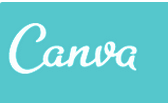 Grafički dizajn – drugi dio
umetanje i oblikovanje slike
rad s okvirima; rad s oblicima; banner
podešavanje boja
dodavanje poveznica
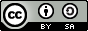 Umetanje slika
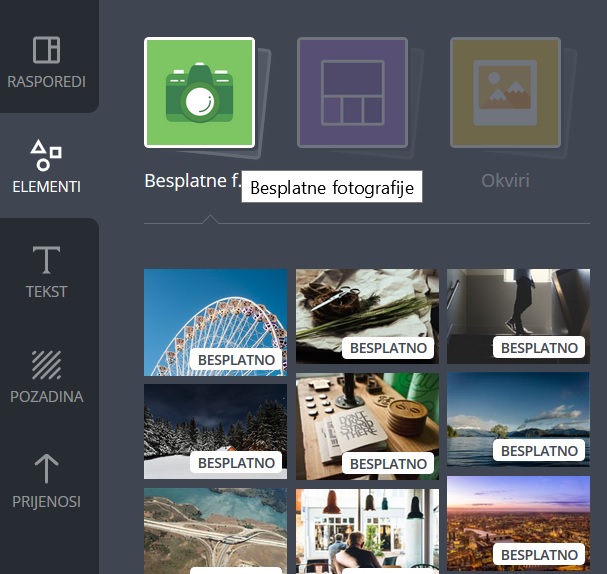 Moguće je umetati ponuđene slike (Besplatne fotografije) ili naredbom Prijenosi dobaviti vlastite.
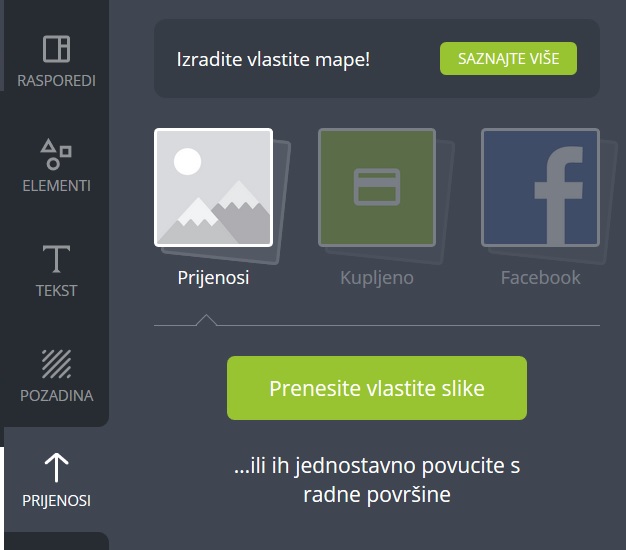 19
Sanda
Pretraživanje
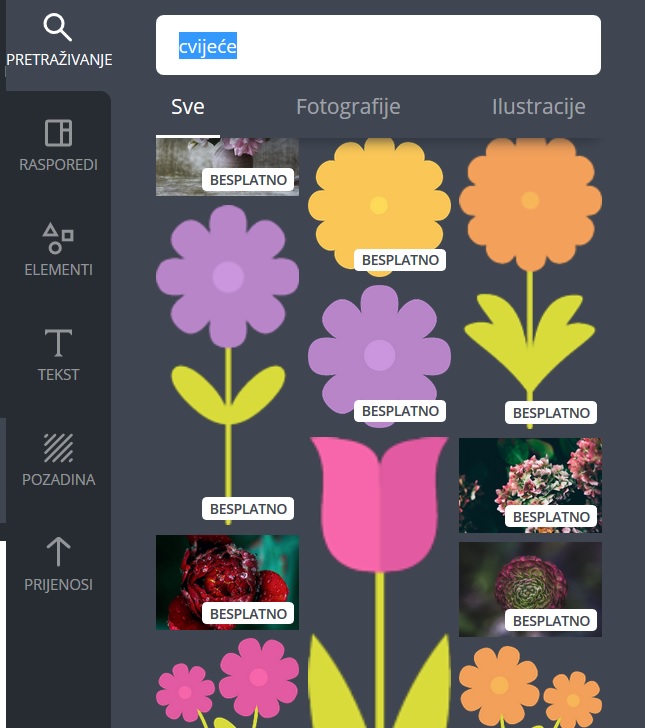 Ponuđene slike moguće je pretražiti s ciljem pronalaska željene.
Pronađena slika na grafiku se prenosi mišem.
20
Sanda
Umetanje slika
Sanda
21
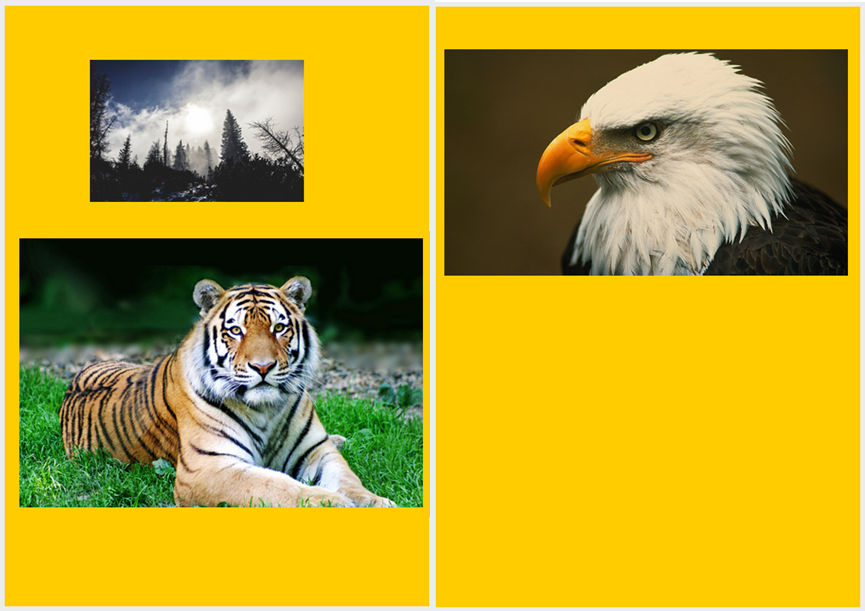 Sanda
22
Rad sa slikom
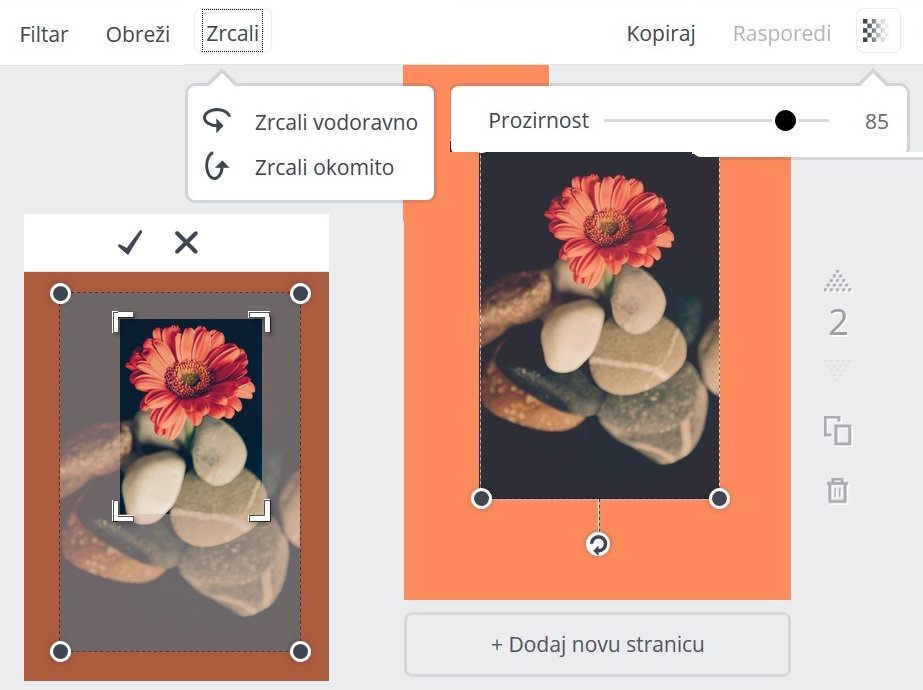 Dio slike može se izrezati
Slici se može zadati stupanj prozirnosti.
Umetnutu sliku moguće je zrcaliti.
23
Sanda
Rad sa slikom
Sanda
24
Rad sa slikom
Sanda
25
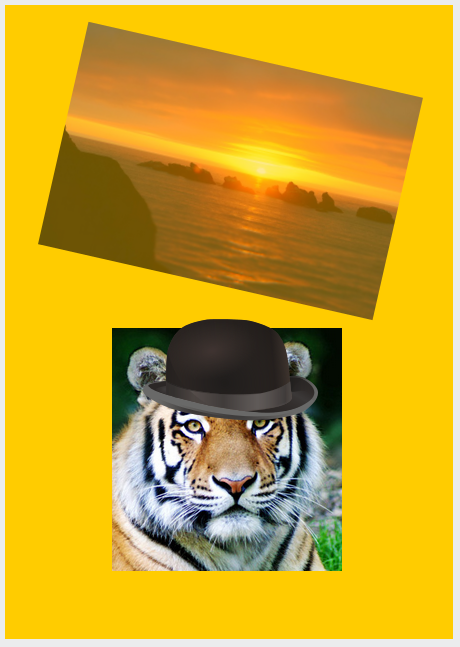 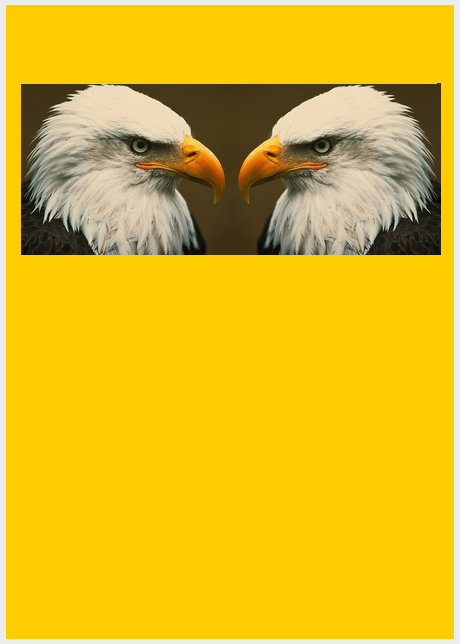 Sanda
26
rad s okvirima
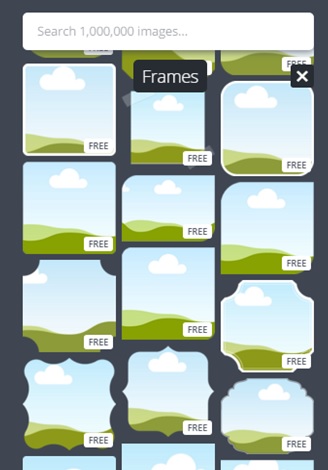 Okviri su predviđeni da se u njih umeću slike.
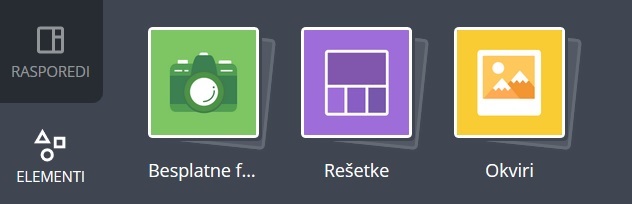 27
Sanda
rad s okvirima
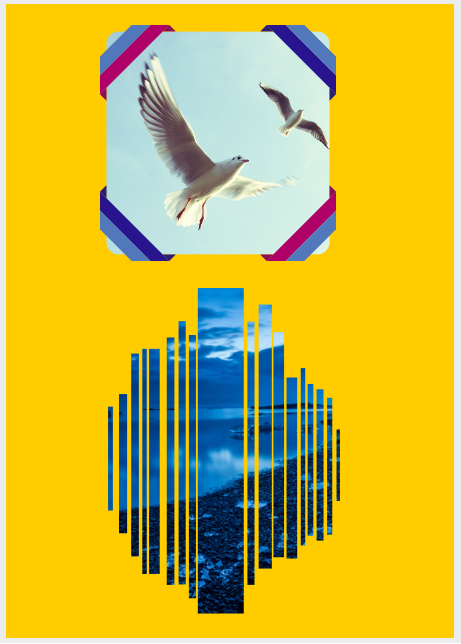 Sanda
28
rad s oblicima
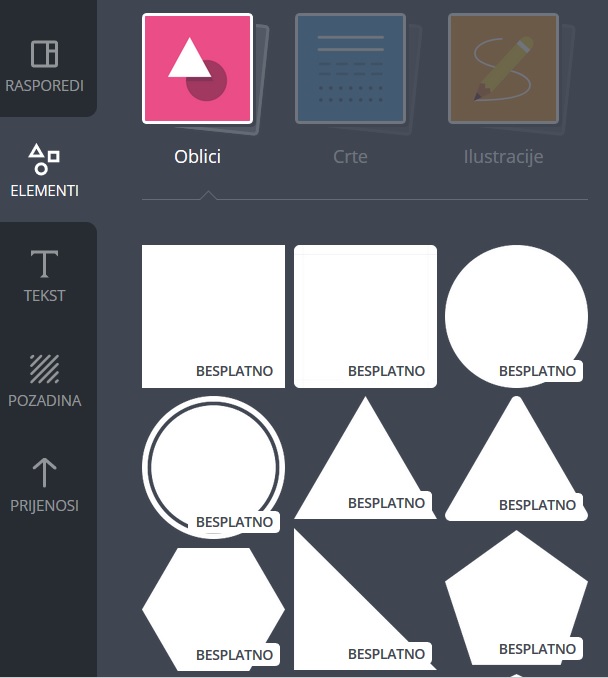 Na grafiku je moguće umetati razne oblike (Oblici).
29
Sanda
Rad s bojom
Umetnutom obliku lako je promijeniti boju. Ako je boja više, svaku od njih moguće je podesiti zasebno.
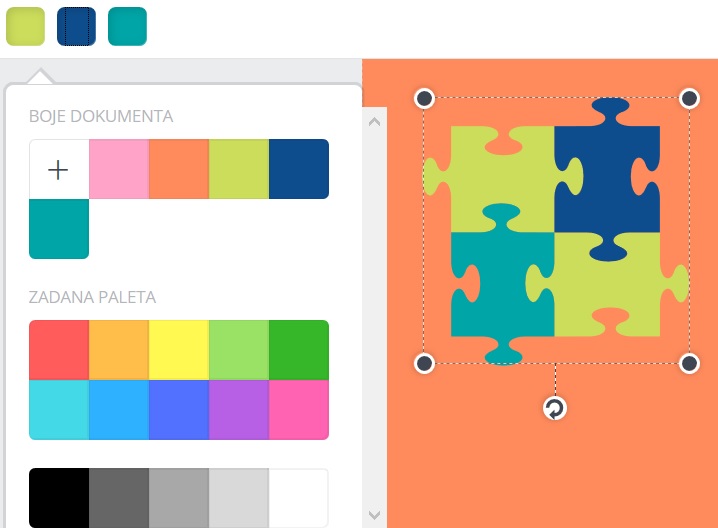 30
Sanda
Umetanje oblika i rad s bojom
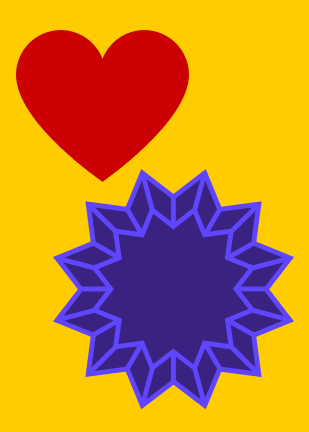 Sanda
31
Rad s bojom
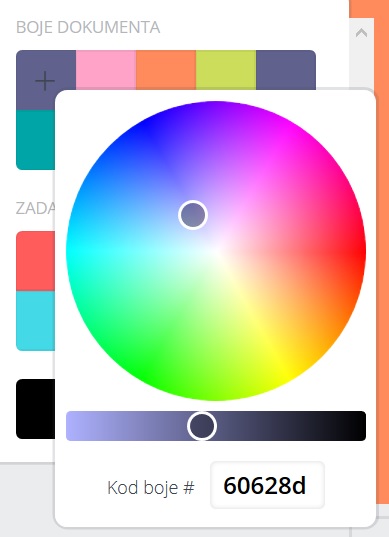 Ako želimo preciznu informaciju o boji, možemo saznati kod boje, a potom ga prema potrebi kopirati.
32
Sanda
Banner
Na grafiku je moguće umetati dizajnirane naslove.
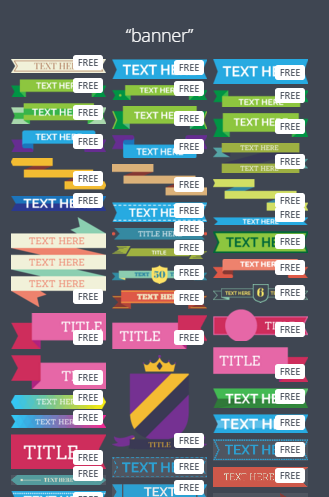 Dobavlja ih se tako da se u okvir Pretraživanje upiše banner, a potom iz ponude izabere željeni dizajn.
Umjesto općenitog teksta valja upisati vlastiti.
33
Sanda
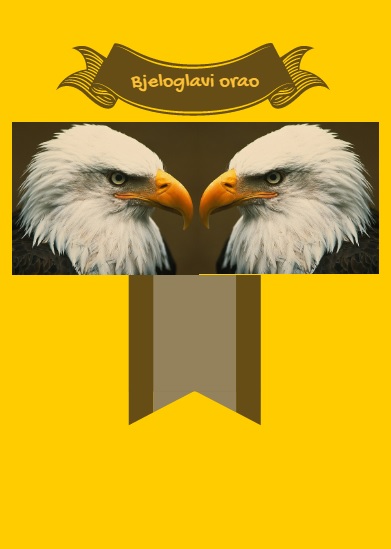 Banner
Sanda
34
Dodavanje poveznice
Na objekte s grafike moguće je umetati poveznice do odabranih web stranica odabirom naredbenog gumba Veza.
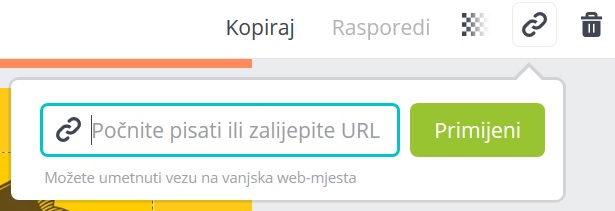 35
Sanda
Dodavanje poveznice
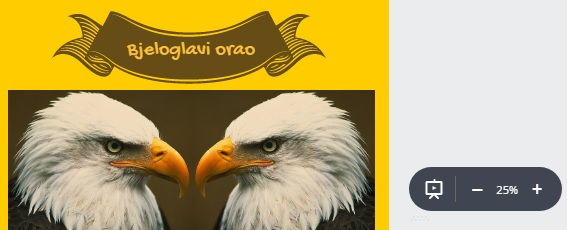 Sanda
36
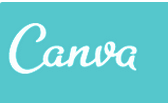 Grafički dizajn – treći dio
ikone, crte, ilustracije, grafikoni
umetanje i oblikovanje teksta
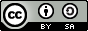 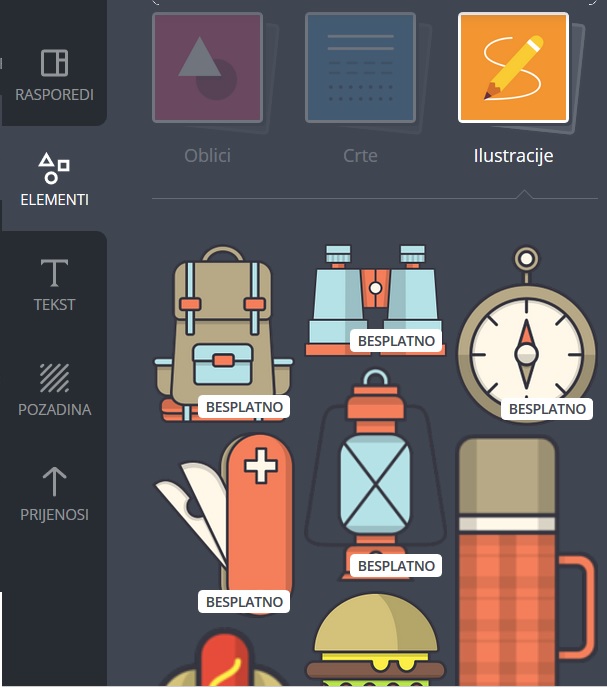 razne vrste objekata
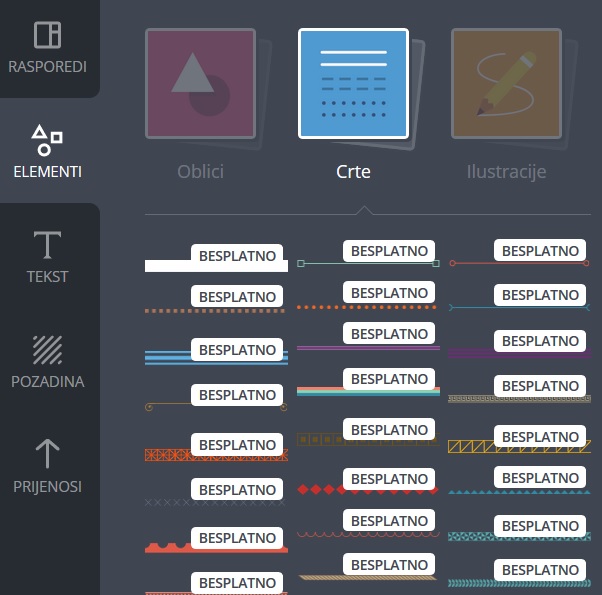 U ponudi aplikacije Canva velika je skupina ilustracija, ikona, crta.
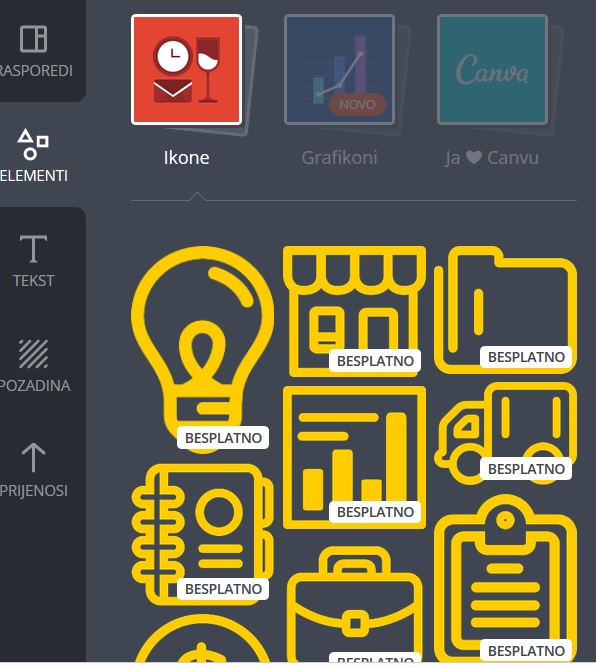 38
Sanda
Umetanje objekata
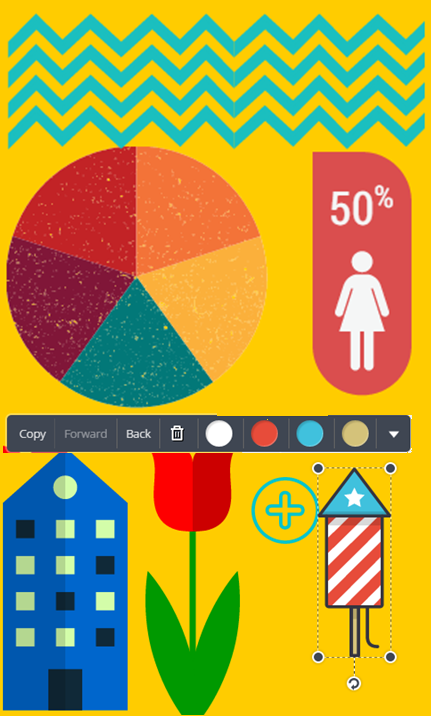 Sanda
39
Rad s grafikonima
Grafikone je moguće proizvoljno oblikovati.
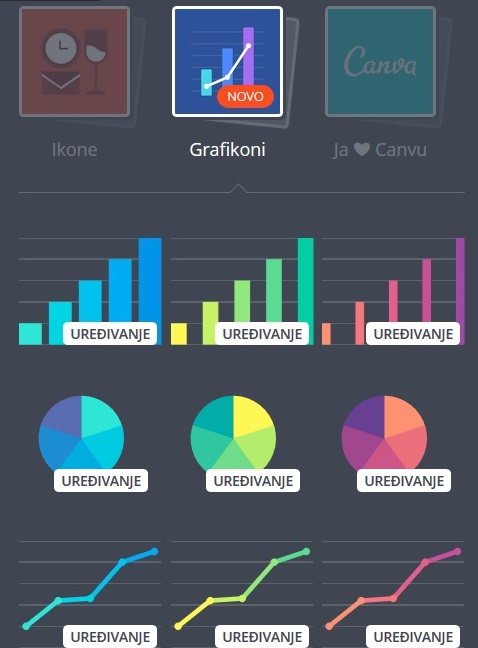 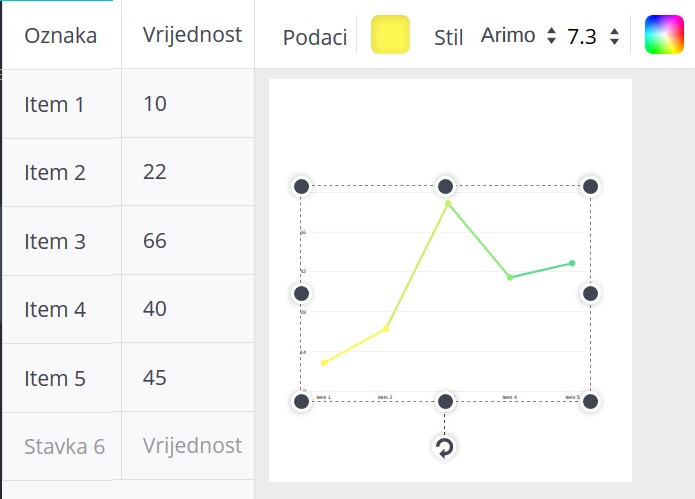 40
Sanda
[Speaker Notes: Change the font and font size]
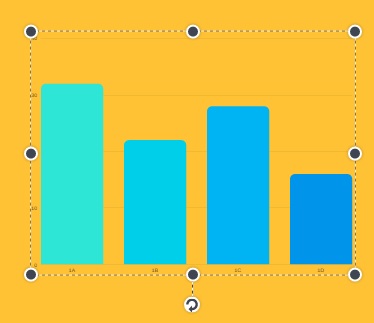 Rad s grafikonima
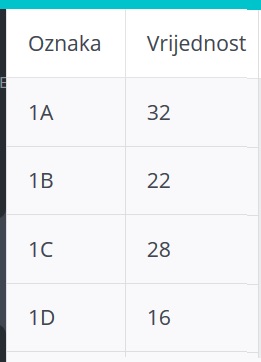 Sanda
41
Promjena poredka
Objektima je moguće mijenjati poredak (Naprijed, Natrag).
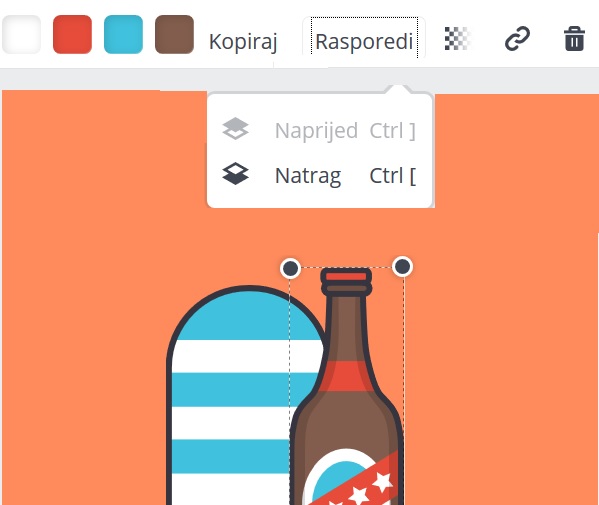 42
Sanda
Promjena poredka
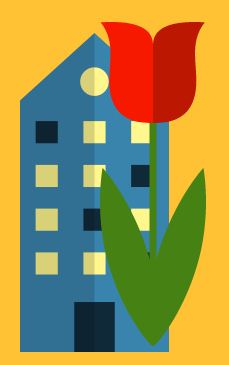 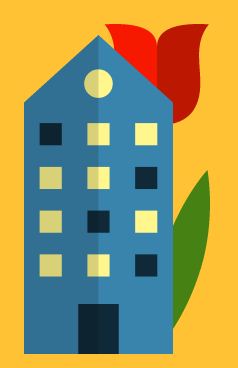 Sanda
43
Umetanje teksta
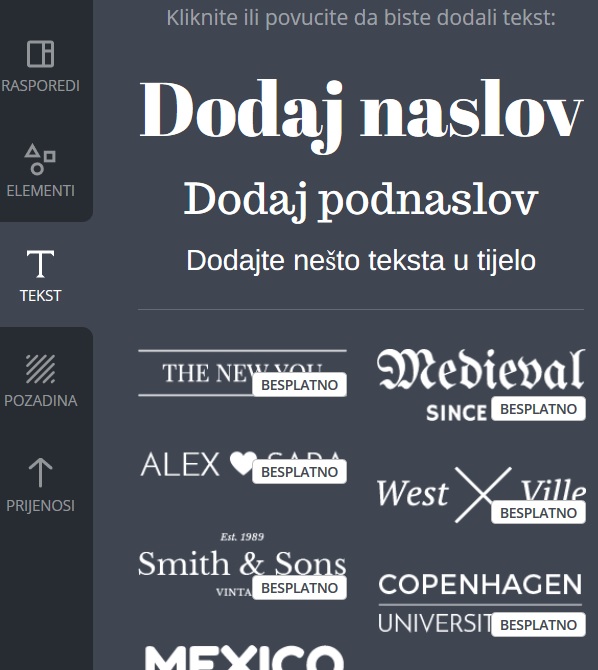 Tekst se umeće za to predviđenim alatom. 
Moguće je odabrati tekst razine: naslova, podnaslova, odlomka (tijelo), a moguće je umetnuti i neki od unaprijed dizajniranih tekstova.
44
Sanda
oblikovanje teksta
Umetnuti tekst oblikuje se po označavanju istog.
Poravnanje.
Font, veličina, boja, stil (B, I).
Prored.
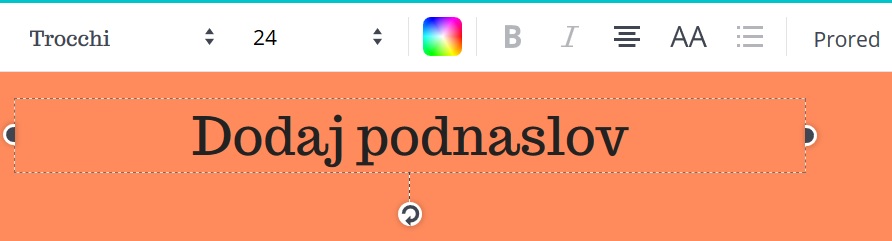 Velika slova.
Stvaranje liste - Popis.
Veličina tekstnog okvira može se prilagođavati za to predviđenim hvataljkama.
45
Sanda
Rad s tekstom
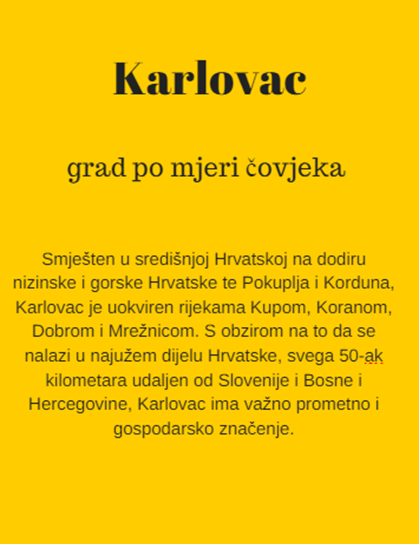 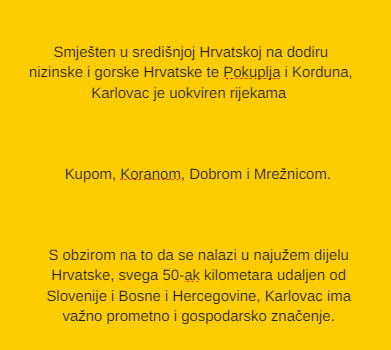 Sanda
46
Rad s tekstom
Sanda
47
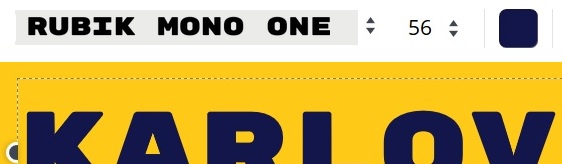 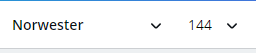 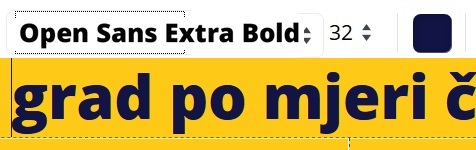 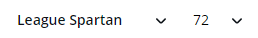 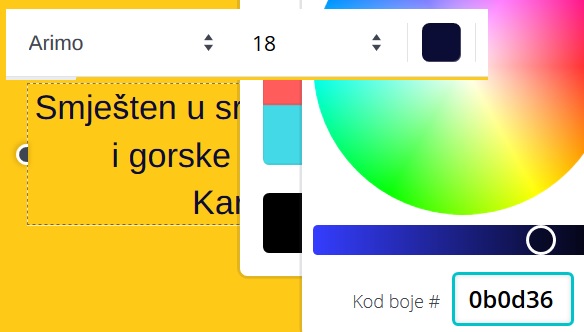 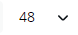 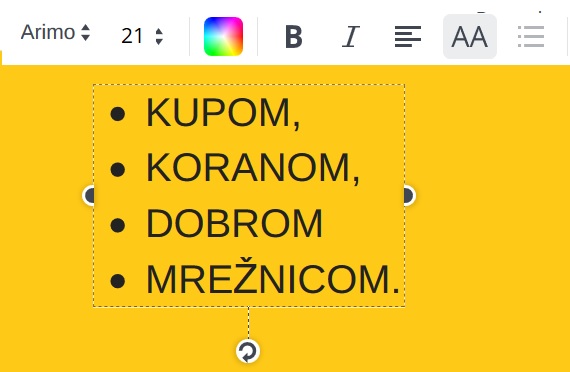 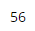 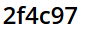 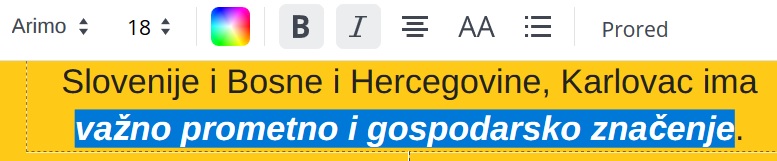 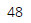 Sanda
48
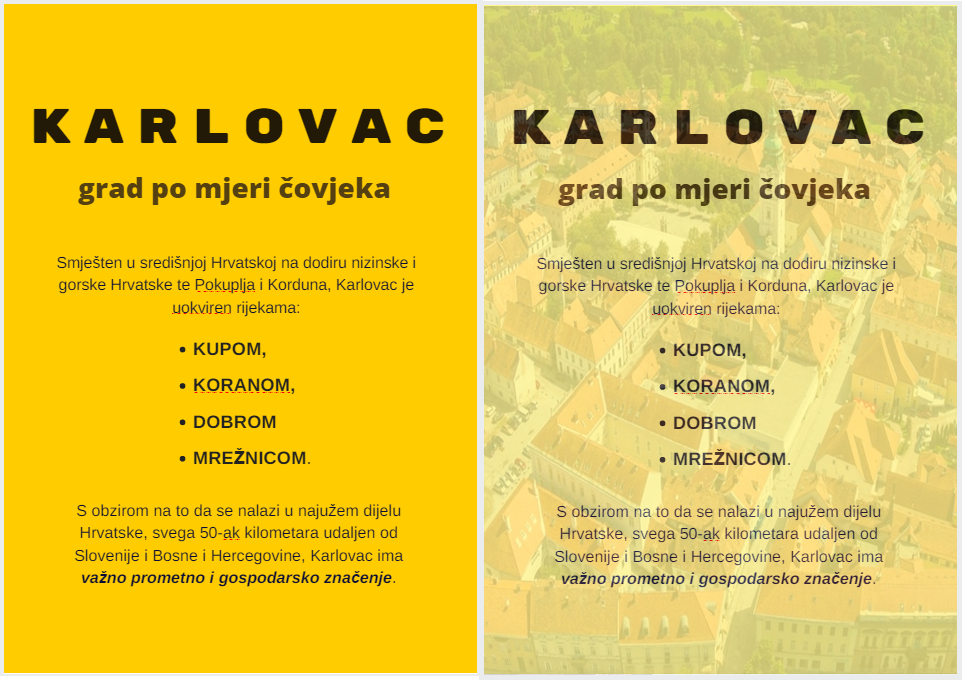 Sanda
49
prored
Alatom Prored  moguće je mijenjati razmak između znakova i visinu linije teksta (Razmak između slova, Visina retka).
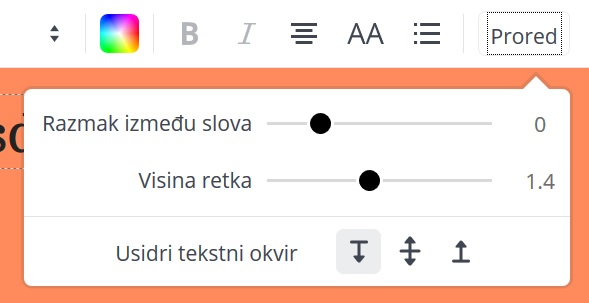 50
Sanda
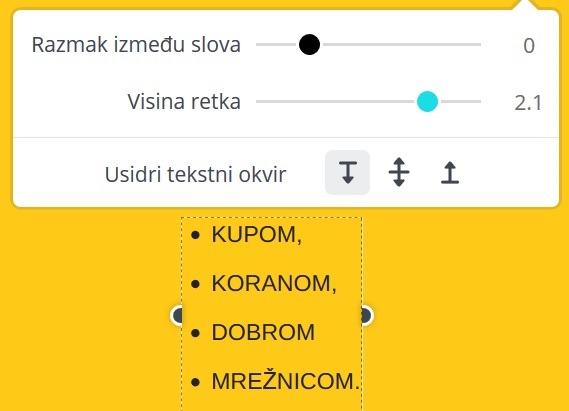 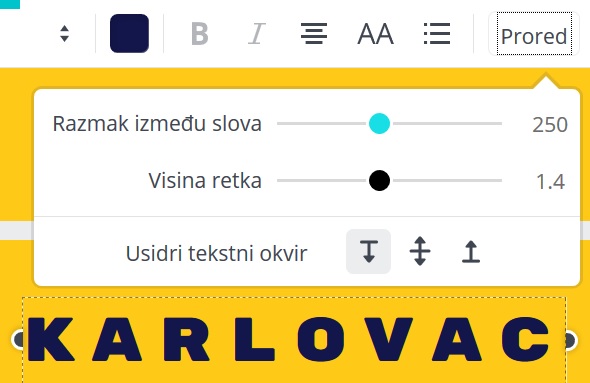 Sanda
51
Sanda
52
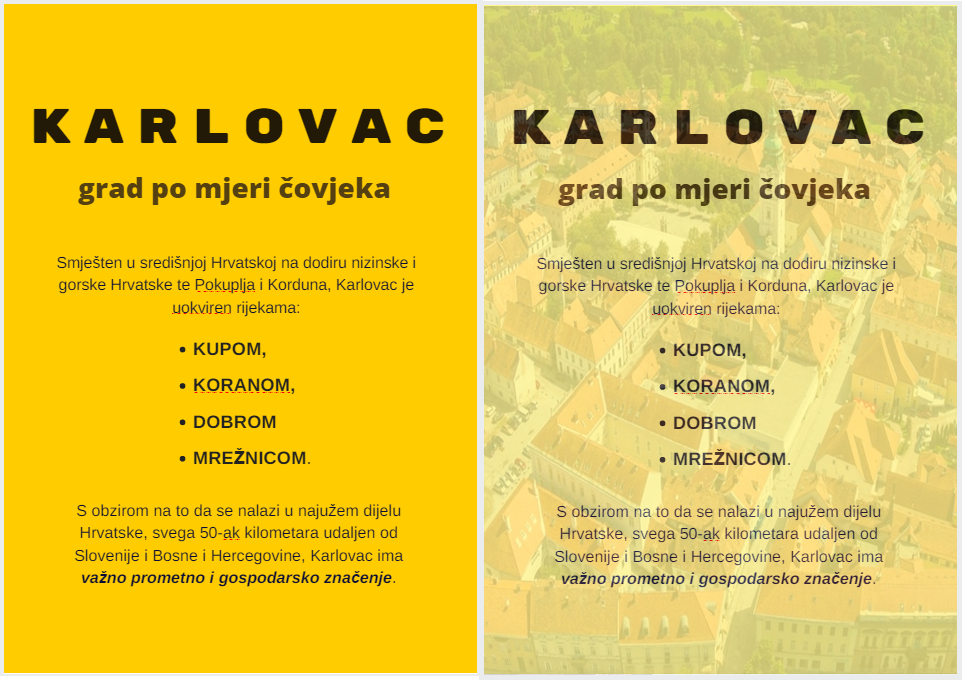 Sanda
53
unaprijed dizajnirani tekst
Moguće je umetnuti unaprijed dizajnirani tekst, a potom mu promijeniti sadržaj, podesiti boju teksta i/ili podloge, tekstu mijenjati veličinu, podesiti prozirnost.
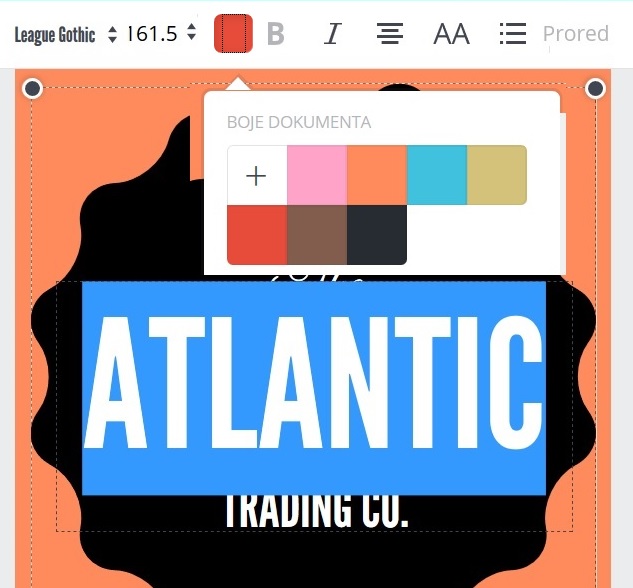 54
Sanda
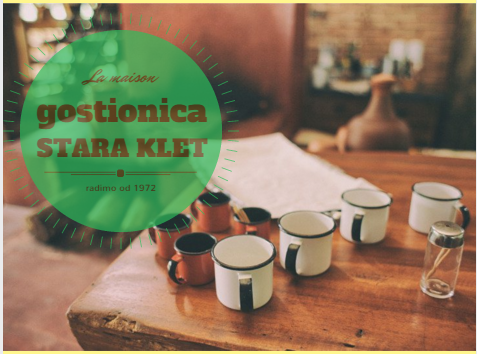 Rad s tekstom
Sanda
55
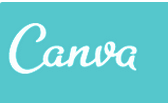 Grafički dizajn – četvrti dio
rad s rešetkama
filtri
profesionalni predlošci rasporeda sadržaja
privatnost, preuzimanje, dijeljenje
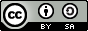 rad s rešetkama
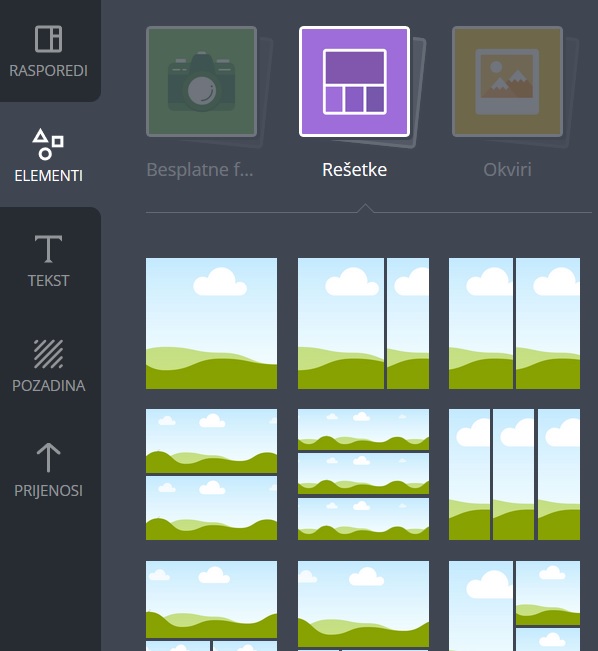 Površinu grafike moguće je podijeliti (Rešetke), a potom, unutar svakog od dijelova umetati i oblikovati željene sadržaje.
57
Sanda
Prilagođavanje slike okviru
Sliku je veličinom moguće prilagoditi okviru (Rešetke) tako da ju se mišem povuče u okvir. 
Od velike je slike moguće odabrati željeni dio, tako da se na nju dvoklikne (ili odabere naredba Obreži),  potom podesi željeni dio slike, a na kraju – kvačica.
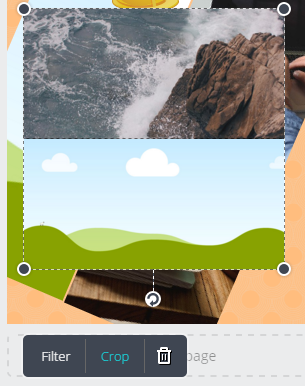 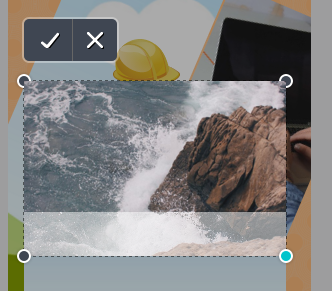 58
Sanda
Rad s rešetkama
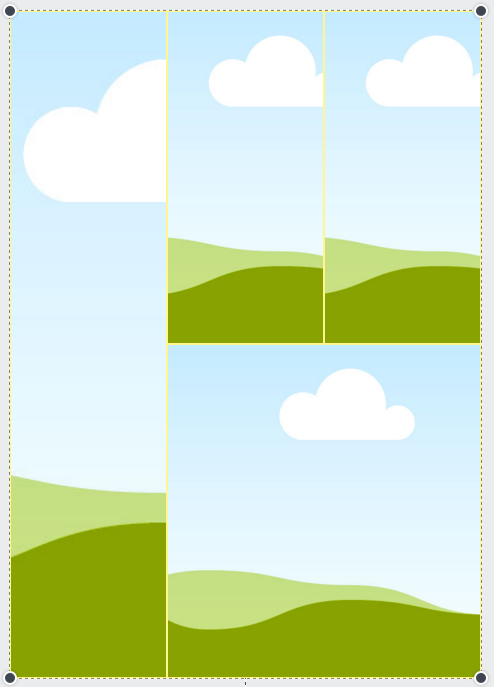 Sanda
59
Rad s rešetkama
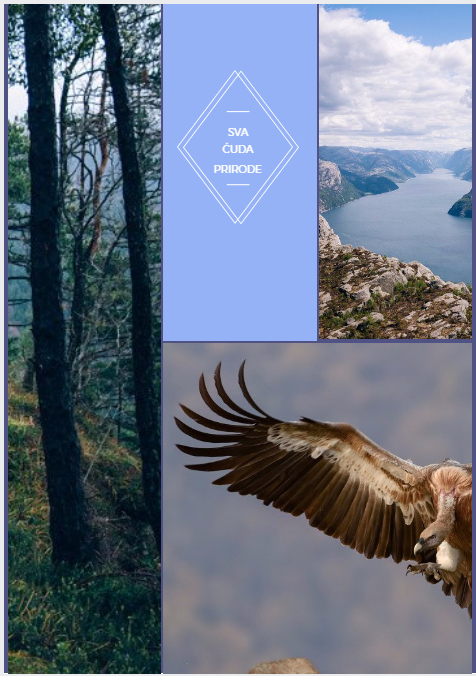 Sanda
60
Filtri
Sliku je moguće oblikovati postavljanjem raznih filtra.
Moguće je podesiti svjetlinu, kontrast, boje.
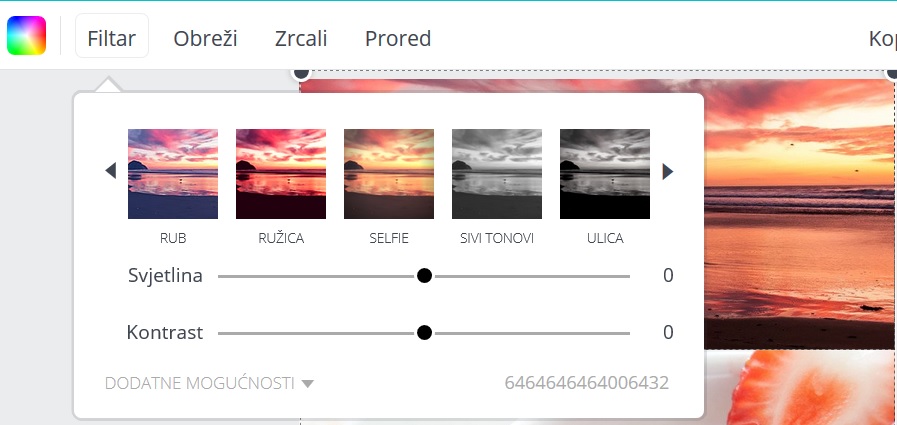 61
Sanda
[Speaker Notes: (saturation – zasićenje, blur – zamagljenje).]
Filtri – napredne mogućnosti
Filtri nude i napredne mogućnosti oblikovanja slike.
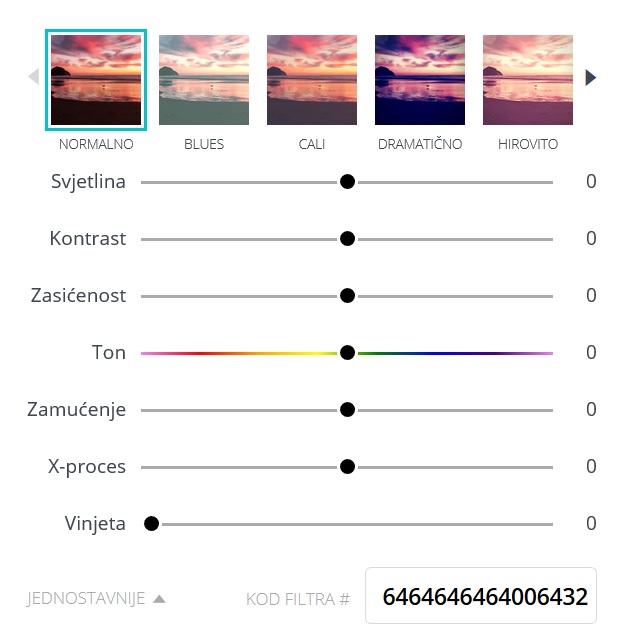 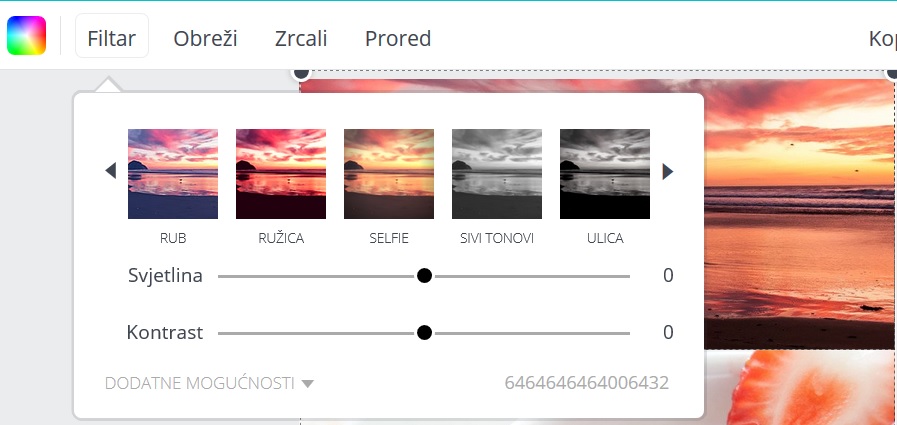 Svaki filtar ima svoj kod koji je moguće prenijeti na drugu sliku.
62
Sanda
[Speaker Notes: (saturation – zasićenje, blur – zamagljenje).]
Rad s filtrima
Sanda
63
Profesionalni predlošci - rasporedi
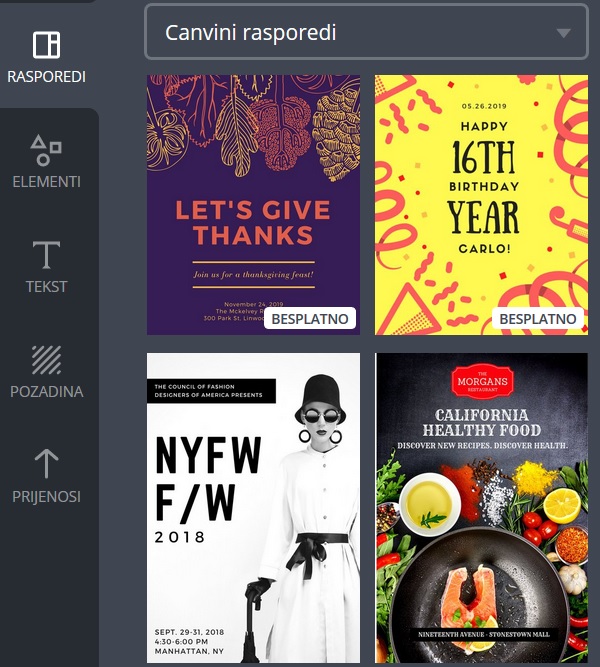 Umjesto da sam oblikuje grafiku, korisnik može rabiti neki od profesionalnih predložaka rasporeda sadržaja  (Rasporedi).
Umjesto općenitih sadržaja unose se vlastiti.
64
Sanda
Profesionalni predlošci - rasporedi
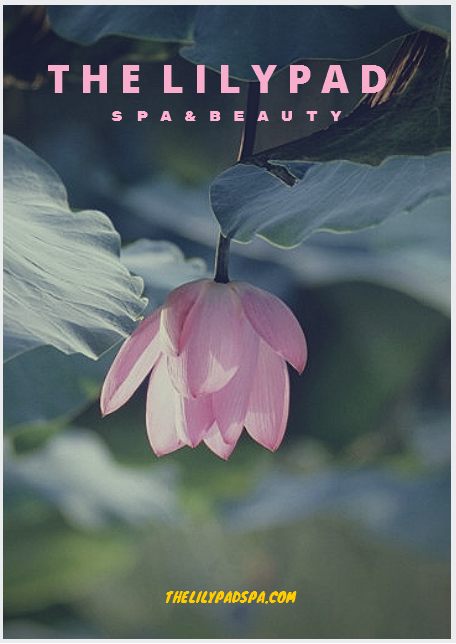 Sanda
65
Privatnost
Dizajnirana grafika može biti javno dostupna ili privatna.
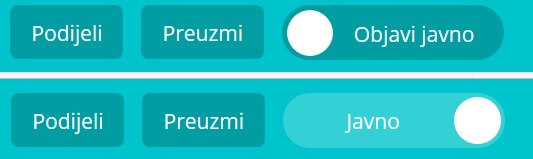 66
Sanda
preuzimanje
Oblikovani uradak moguće je preuzeti u odabranom obliku.
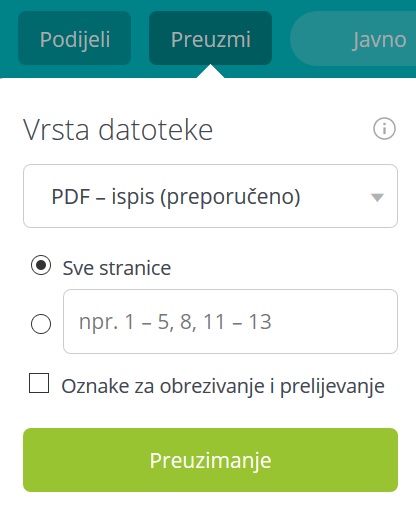 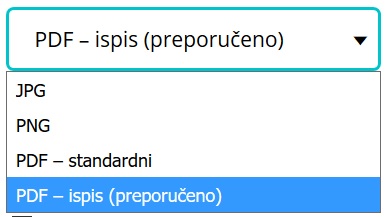 67
Sanda
podijeli
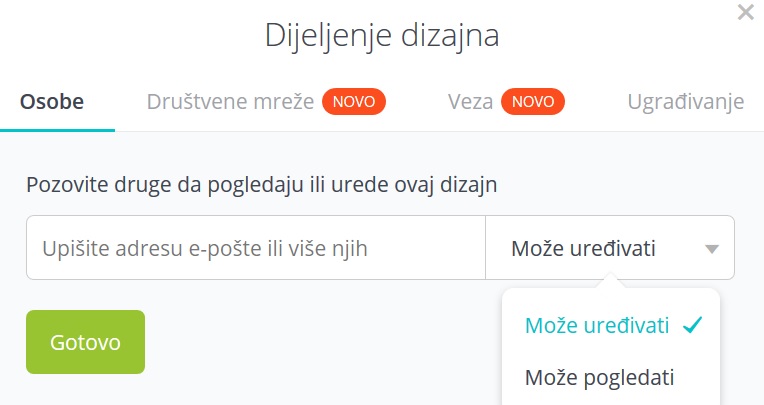 1
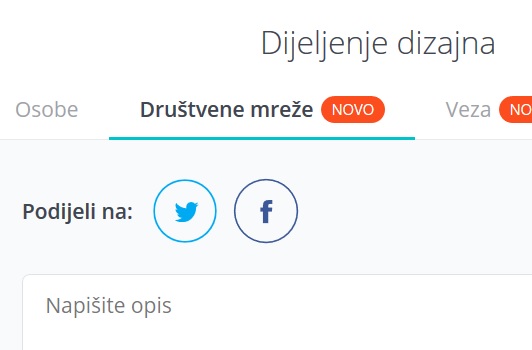 2
68
Sanda
podijeli
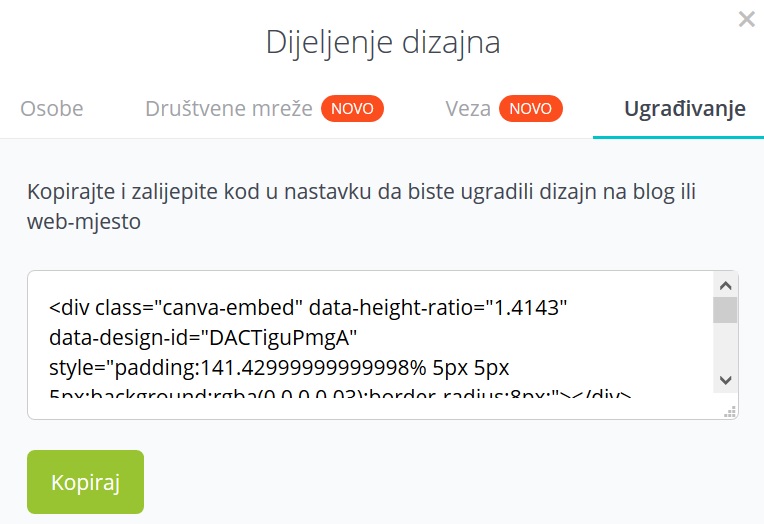 4
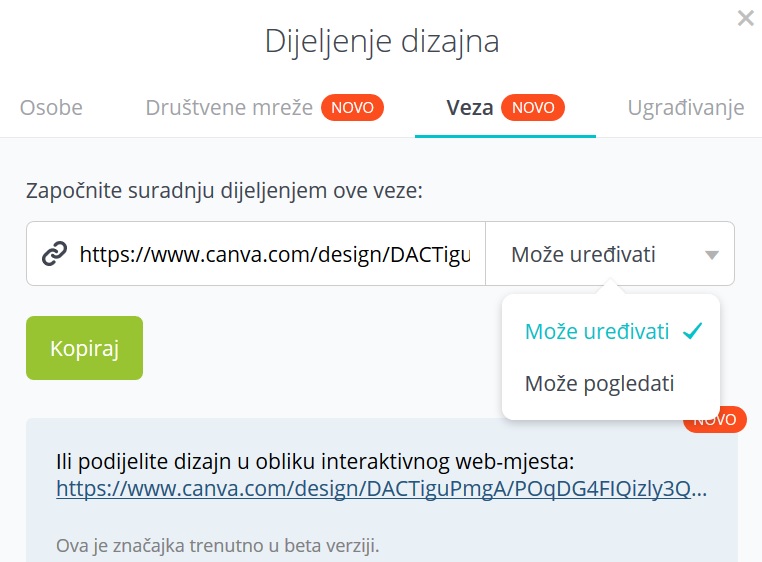 3
69
Sanda
Privatnost; preuzimanje; podijeli
Sanda
70
Privatnost; preuzimanje; podijeli
Sanda
71
Podešavanje dimenzije slike
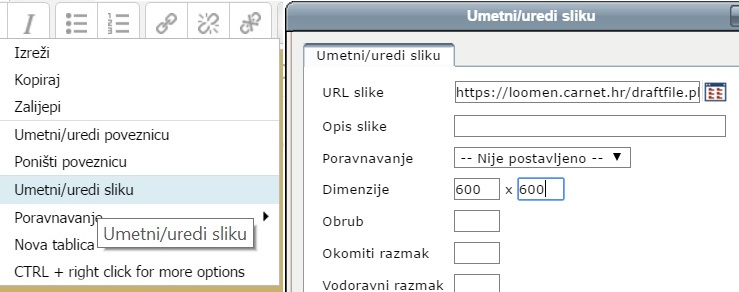 Sanda
72
canva help centar
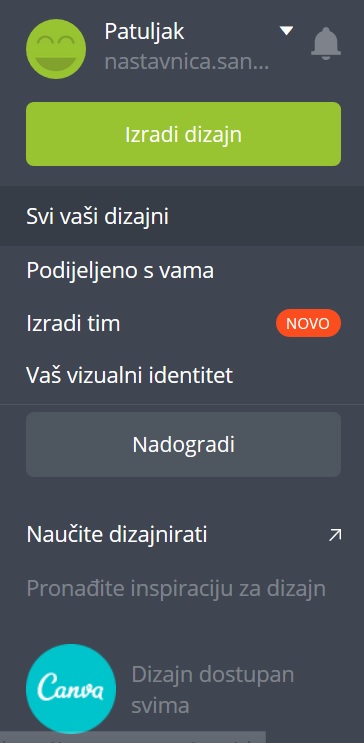 73
Sanda
Odjava iz korisničkog profila
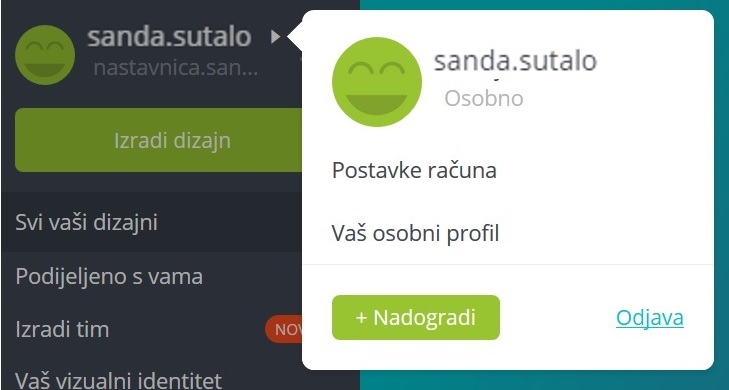 74
Sanda